Identity Bracelets
Materials:
String
Beads
Markers
Paper
Other art supplies (you decide!)
Instructions
Cut a length of string (15-30cm for a child) and tie a large knot on one end
Read each bead number and choose the colour for each that best describes you
Write each bracelet bead colour’s meaning
Share your identity
If you don’t have string or beads, draw your bracelet instead!
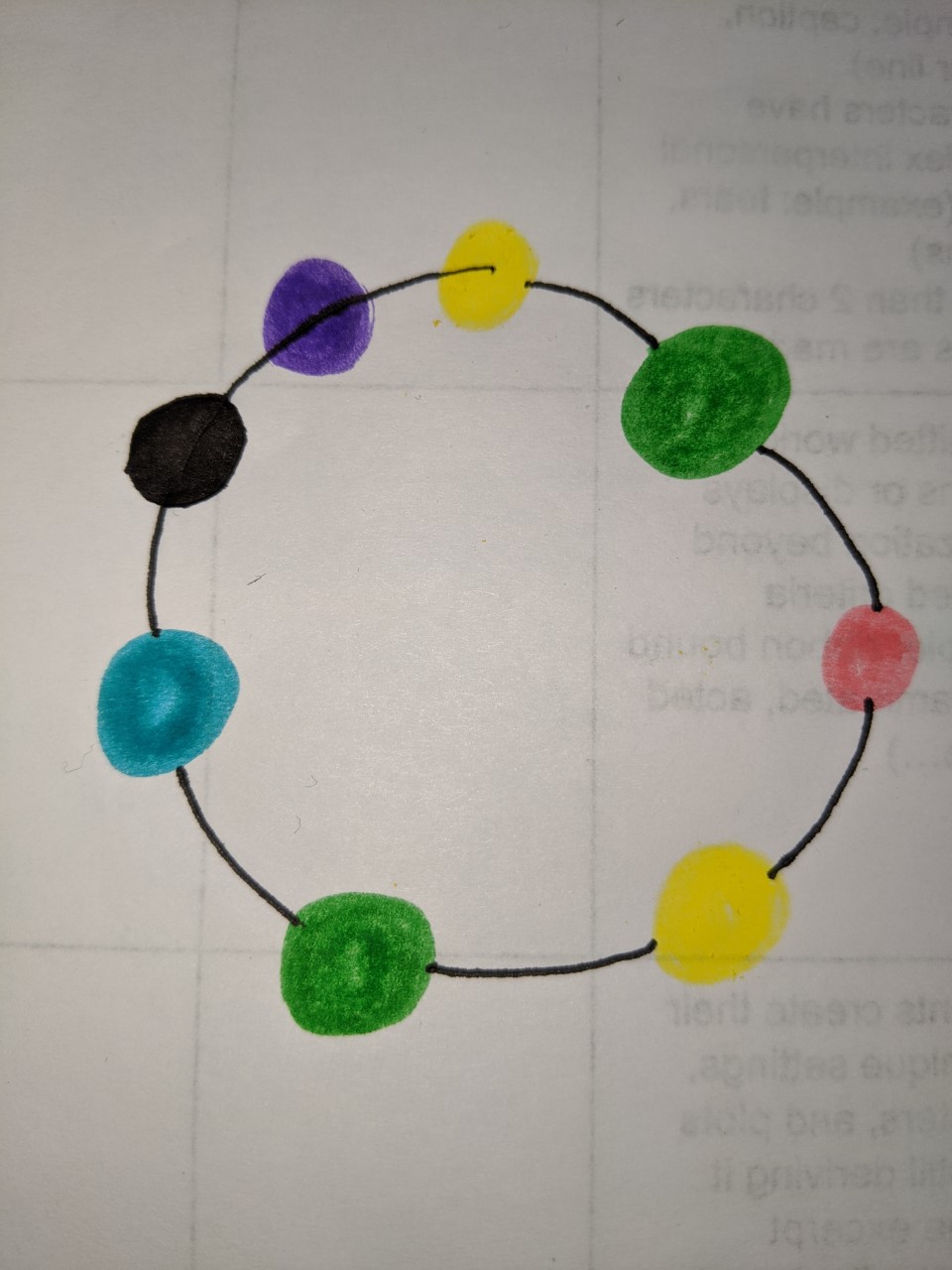 Bead #1: Where in the world were you born?
Africa					         purple
North/Central America		  yellow
Asia			          		 green
Europe		      			 pink
Oceania   		   			 orange
South America			         black
The Middle East				 blue
Bead #2.  What is your favourite junk food?
Chips						green
Slurpee					purple 
Chocolate					black
Ice Cream					pink
Candy						blue
Cakes/Pastry				yellow
Cola/Soft Drinks				orange
Bead #3: Where was one parent born?
Africa	      					purple
North/Central America	  	  yellow
Asia		              			  green
Europe	      				  pink
Oceania		    			  orange
South America	           		  black
The Middle East				   blue
Bead #4: What is your favourite genre of music?
Classical/Jazz		  		  purple
Rap/Hip hop			 	  yellow
Pop/Rock		              		  green
Kpop/Jpop				  	  pink
Nursery Rhymes     		  	  orange
Country 			          	  black
Movie/Game/TV				  blue
Bead #5: Which group is most important to you?
Family		  				purple
Community (team/club)	  	yellow
Friend						green
Religious/Spiritual	  		pink
Ethnic/Cultural		    		orange
National (country)		        	black
Online	 					blue
Bead #6:  What is your favourite landform?
Hills/ valleys				yellow 
Underwater				blue
Mountain				orange
Tundra	(ice)				pink
Forest					green
City/houses				black
Desert					 purple
Bead #7:  How many languages do you speak?
1. 	orange
	2. 	black
	3. 	yellow
	4. 	blue
	5		pink
	6.  	green
	7+.	purple
Bead #8:  What do you do?
Music/dance	      		  purple
Sports		  			  yellow
Martial arts			          green
Academic (math, kumon)	  pink
Outdoor/garden     		  orange
Tech/computers			  black
Other/not listed			  blue
Mr. Walsh’s Identity Bracelet
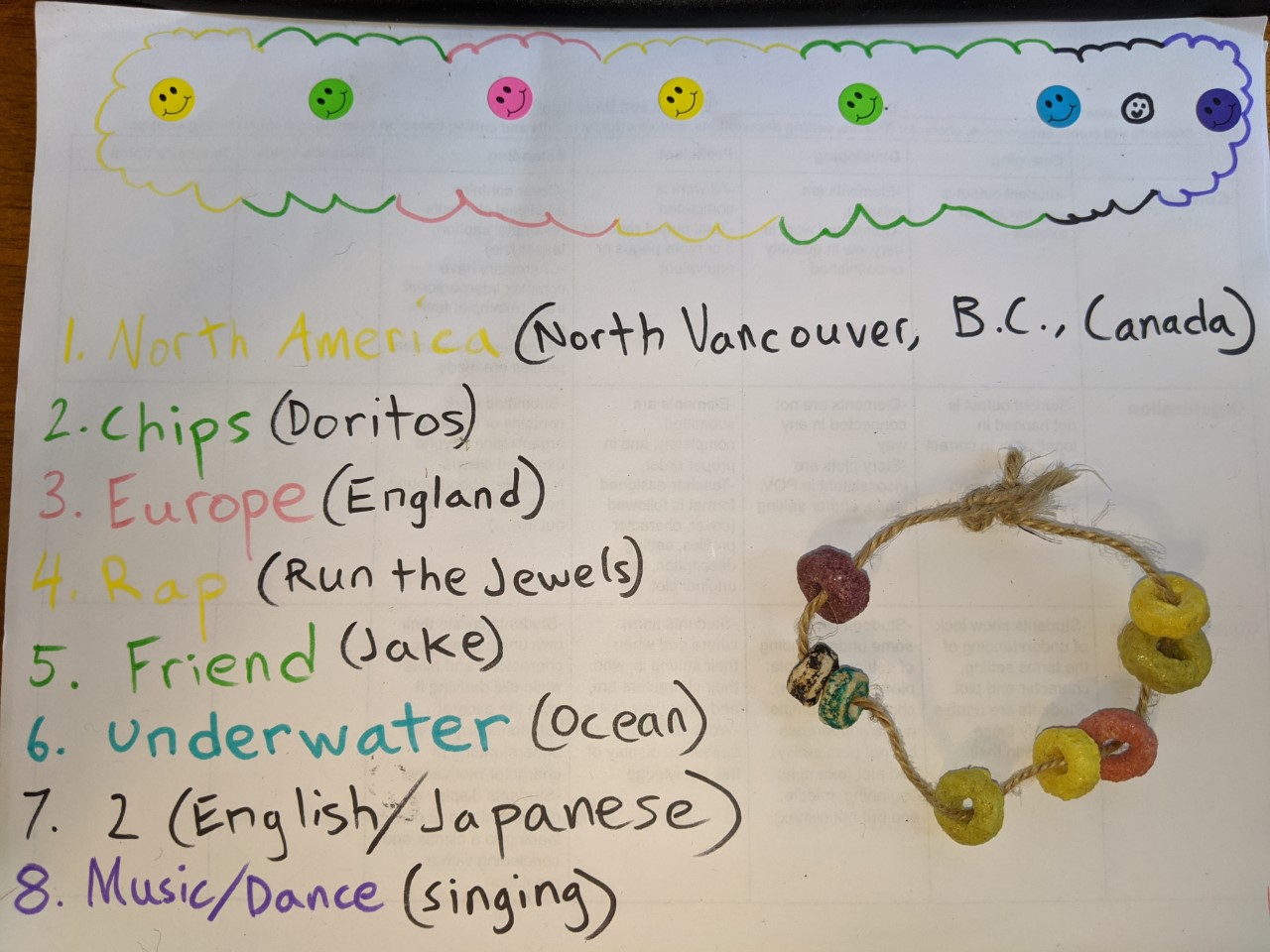